Module 2
CSR and Human Resource Management for SME Sustainability
The European Commission support for the production of this publication does not constitute an endorsement of the contents which reflects the views only of the authors, and the Commission cannot be held responsible for any use which may be made of the information contained therein 2020-1-DE02-KA202-007503.
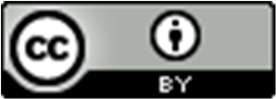 This resource is licensed under CC BY 4.0
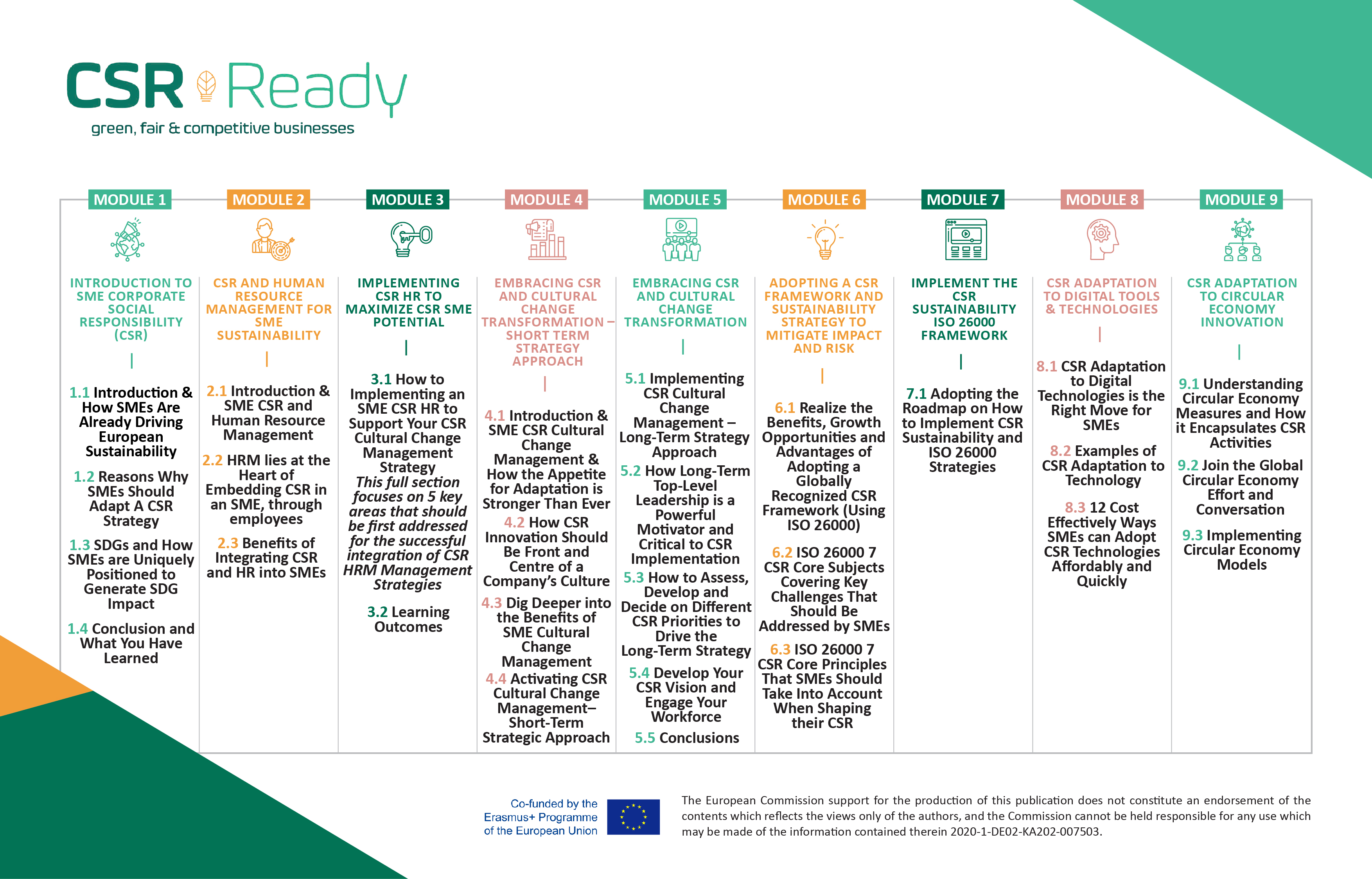 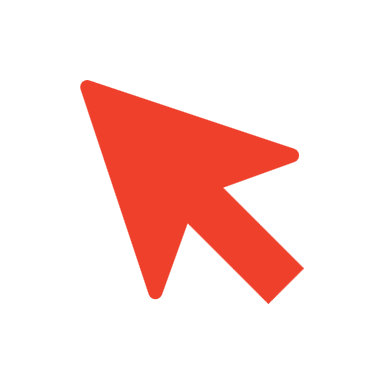 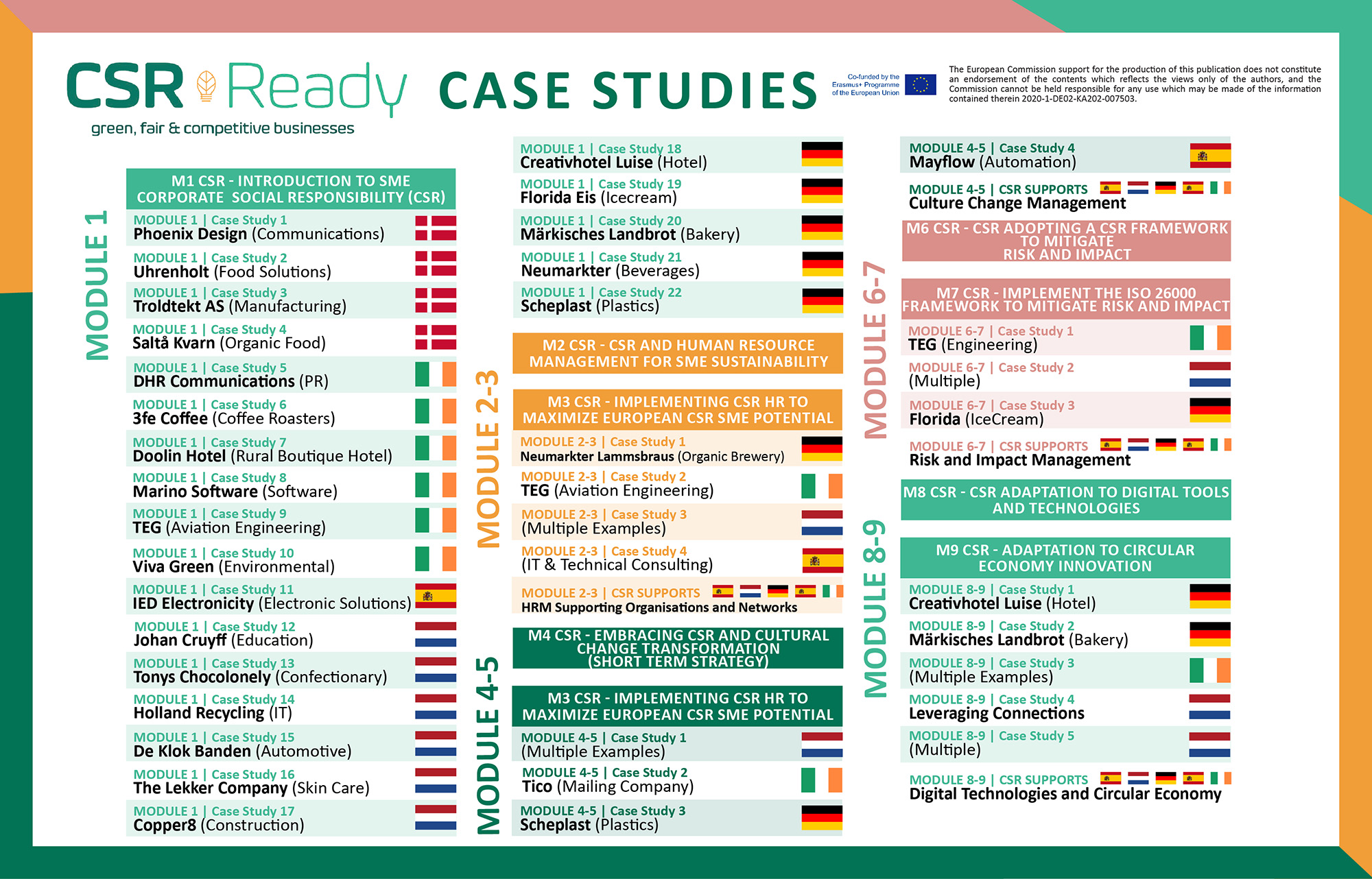 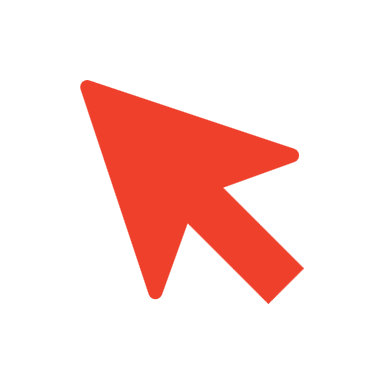 Overview of Module 2
Introduction & SME CSR and Human Resource Management
1
This Module explains the importance of the integration of CSR and HR management and how HR is essential to the successful implementation of CSR approaches underpinning one of the most important aspects – the people element. It explains how HRM influences the entire lifecycle of employees and how CSR can enhance this management approach. It demonstrates how HRM can embed CSR into an SME DNA in a way that allows a long-term cultural adaptation change that will result in value for all involved including the business, employees, stakeholders and triple bottom line.
HRM lies at the Heart of Embedding CSR in an SME, through employees
2
Benefits of Integrating CSR and HR into SMEs
3
Learning Outcomes
Learn how human resource professionals are highly tuned into considering CSR from both a values-based and a business-case perspective. 
Explore the multiple business and people benefits achieved by fostering CSR alignment and HR integration. You will understand it is more important than ever given our constrained times. 
Learn how to add significant business value and provide proven sustainability measures to your business by exploring different HR approaches to advance CSR within your business e.g., through HR Career Pathways, Cultural Change Management, and Recruitment Strategies
Learn from other European business case studies how they developed strong CSR HR strategies and programs driven primarily to benefit employees but ultimately achieving a significantly improved triple bottom line.
Introduction
This Module explains how SMEs can implement CSR HR Management to support their sustainability strategy. The methods and approaches were carefully selected so that they are practical, simple, and cost-effective.
Throughout all the CSR READY Modules, we suggest that you reference and read our extra bonus Good Practice Case Studies selected carefully from across Europe. The suggested Examples for this module are documented in the table on the next slide. Make sure to look at the final page of each good practice for country-specific national supports, organizations, and networks. Enjoy!
Make Sure to Check Out CSR READY’s 4 Fantastic Good Practice Examples
Demonstrating CSR HR Management Approaches and Implementation
https://www.csrready.eu/case-studies/
CSR & Human Resource Management
Introduction & SME CSR and Human Resource Management
Section 1
What are CSR and Human Resource Management?
Corporate social responsibility (CSR) is the balanced integration of social, economic, and environmental considerations into business decisions and operations.  CSR and sustainability are used interchangeably throughout this Module. It demonstrates the positive effect of CSR on innovation, and how it allows SMEs to be more carry out better/ more efficient innovative activities. 
Human Resource Management (HRM) is the SME operation that deals with recruiting, managing, developing, and motivating people, including providing functional and specialized support and systems for employee engagement and managing systems to foster regulatory compliance with employment and human rights standards.
CSR Needs Human Resource Management
Companies are increasingly required to take into account the impact of their activities on society. Human resource managers are well positioned to play an instrumental role in helping companies achieve their goals of becoming socially and environmentally responsible firms—a business that reduces its negative and enhances its positive impacts on society and the environment. 
Human resource (HR) professionals in companies (or as a consultant) see that successfully implemented corporate social responsibility (CSR) as a key driver of their impact on society, and financial performance and as a valuable recruitment and employee relations strategy.
HR is responsible for many of the key systems and processes (e.g. recruitment, training, communications). They see how their roles is a major importance to embedding CSR values throughout the company at every level from employees to managers to the executive team so that CSR is integrated into the company’s DNA. 

HR's mandate is to communicate and implement ideas, policies, and cultural and behavioural change in organizations makes it central to fulfilling an organization’s objectives to “integrate CSR in all that we do.” That said, it is important to understand that employee engagement is not simply the mandate of HR. CSR integration needs leadership support across all departmental managers.
CSR Needs Human Resource Management
HR can facilitate the development of processes and systems; however, employee engagement is ultimately a shared responsibility. They need to be a partner in the CSR strategy from the beginning. The more HR  can understand their leverage concerning CSR, the greater they can pass HR insights along to their business partners towards the company’s objectives in integrating CSR throughout their operations and business model.
CSR & Human Resource Management
HRM lies at the Heart of Embedding CSR in an SME, through employees
Section 2
Employee Involvement. A Critical Success Factor for CSR
High-performing CSR SMEs foster a culture that fully integrates CSR objectives throughout their operations, rewarding and incentivizing mechanisms that drive CSR decisions and initiatives. Therefore employee involvement is a critical success factor for the successful CSR performance of SMEs. 
Human Resource Managers (or those doing this function in the SME) are key role players in helping an SME to achieve its CSR objectives and embed them into the business with the prime opportunity to leverage employee commitment to, and engagement in the SME CSR strategy.
HR + CSR Are Powerful When Combined
HRM is instrumental in helping SMEs achieve CSR goals through people orientation – reducing negative impacts and enhancing positive impacts on society, the economy, and the environment. 

All businesses are built on relationships; it’s the relationships between employees and customers which are the very strength and driving force of all commercial success. CSR is a hugely powerful tool that can build such strong relations e.g., particularly when it comes to employee engagement, morale, and development.
HR Influences the Entire ‘Lifecycle’ of SME Employees
HR is the dedicated lead role that works horizontally and vertically across and within the organization, so it is highly important for successful CSR delivery. 

HR is the only function that influences the entire enterprise for the entire ‘lifecycle’ of the employees who work there— it has considerable influence if it is managed and equipped properly. 

HR is in the best most influential company-wide position of being able to provide the tools and framework for the executive team and CEO to embed CSR ethics and culture into the brand and the strategic framework company-wide. HR is key to ensuring that what the SME is saying publicly and internally aligns with how people are treated within the company. 

For effective deployment, they need to work closely with the SME Director so they can identify any gaps and do their job to lead and drive the agreed CSR HR approach as required.
HR lies at the Heart of Sustainable CSR Cultural Change Management
Employees Must be Engaged in the HR & CSR Contribution so CSR is Sustainably Embedded
1. Human Resources Management
Promotes CSR values and implements activities, policies, and processes to create a socially responsible culture that is sustainable in an SME
1. HRM Develops a CSR Culture
2. Employees
The list of employees is often underestimated e.g., “everyday” employees, operational staff, engineers, maintenance, customer service, marketing, salespeople, board members, managers, directors, cleaners, and catering…they all need different CSR HR training and support.
2. Employees Adapt to CSR
3. CSR Impact
CSR endorses HR practices. Combined they impact the triple bottom line (financial, environmental, and social) e.g., CSR helps HR motivate and retain employees, foster commitment, and deliver business results
3. CSR Impact
HRM Leads People to CSR Culture Change Management
It is vital for SME management to work with HRM so they can see the links and gaps between their CSR sustainability strategy, Business Strategy, and HR activities. HRM can then start adapting existing policies and processes to CSR e.g.,  align a cultural change management system and engage in CSR talent and human resource management.
CSR, Sustainability, HR and Business Results are Inextricably Linked and Need Leadership
The biggest mistake is to disconnect CSR, HR, and Business Objectives. Once they are disconnected Sustainability is lost. HR, CSR, CEO, Head of Finance, and Chief Operations Officer should work together to make sure sustainability, talent management, business results, and profitability are working together.
SMEs Need CSR Knowledge to Be Sustainable
SMEs realise the need to work to develop their knowledge, influence and competencies in environmental, social and economic areas to demonstrate their ownership and responsibility but ultimately to see if they can understand and make a difference
6 Main Motives SME’s Need to Integrate CSR & HRM
2. Credibility
CSR has become increasingly important to the people SMEs deal with. SME’s credibility is dependent on their CSR actions and delivery. Having them wrote down without deliver is not good enough anymore.
3. HR Needs to be Effective
HR lies at the heart of fundamental SME people-oriented systems (e.g., recruitment, training, and communications) They can deliver CSR effectively on all aspects of human resources.
1. Accountability
Businesses are becoming more and more required to take accountability, account, and responsibility for the impact of their activities on society, their staff, and communities
6. Employees are Key Stakeholders in CSR
Employees are key stakeholders in any SME program. Without employee’s full integration and commitment CSR will not be culturally sustainable
4. HR is at the Heart of Cultural Change
HR has the skills, knowledge, and ability to adapt SME CSR education and implement real cultural change focusing on the human elements
5. Reinforce Trust
HR is are crucial to managing the SMEs trust and risk in fundamental issues and how people are managed at all levels especially in new programs such as CSR.
Global CSR Standards Require the Intervention of HR for Impact
HR is critical when it comes to using corporate responsibility to boost employee engagement. As demonstrated in Module 1,  studies have shown that employees are looking for purpose and meaning in their work but few are psychologically connected to their jobs. HR can easily. HR has the power to resolve employee needs giving them purpose and meaning and can concurrently boost the bottom line through engagement and productivity. 

Global CSR Standards Have HR Impact Elements. The United Nations Global Compact and Social Accountability International SA8000 cut across multiple economic, social, and environmental issues. Many of these standards have HR impact elements, addressing things like professional development, talent retention, employee engagement, diversity, equality, and health and safety, to name a few.

EXAMPLE of an HR Impact Element. HR is often responsible for overseeing the learning and development inclusive of CSR training programs. The beauty lies in that SMEs can become part of the Global Standards by demonstrating voluntary UN standards in their CSR Training. This advances all aspects of good corporate governance and employees equally benefit by broadening their job skills and gaining valuable experience while making the world a better place.
To Achieve a High CSR Culture 
It Must be a Shared Responsibility
It is HR’s job to communicate and implement human resources, ideas, policies, and cultural and behavioural change in SMEs making HR central to a business fulfilling its CSR objectives by “integrating CSR in all that we do.” 






The more HR can understand their leverage concerning CSR, the greater their ability to pass these insights along to employees which will help them facilitate the SME’s ability to integrate CSR throughout its operations and business model.
Employee Engagement Is Not Only HR’s Job
People leadership rests with all departmental managers and SME leads. HR can facilitate the development of processes and systems; however, employee engagement is ultimately a shared responsibility.
HRM Can Embed CSR into the SME’s DNA
The HRM (Human Resource Management) manager can embed SME’s CSR values throughout the company and assist executives, managers, and team lead in integrating CSR into the company’s DNA. The HR CRM approach must be long-term, SME culture adaptation takes a lot of time, dedication, monitoring, and work.  

If CSR is not financially valued to HR it will not stick. HRM in SMEs that see CSR as a key driver to their performance can be highly influential in helping the SME achieve its CSR objectives. If it underpins their financial performance i.e., be linked as a financially viable HR performance indicator it will be tangibly embedded in priority activities.
Biggest Mistake is Providing CSR ‘Lip Service’
SMEs who say they are CSR-orientated but neglect to foster a CSR culture run the risk of damaging their corporate reputation.
People are a Crucial Part of Embedding CSR into an SME.
HRM (Human Resources Management) Support This Function.
‘Corporate responsibility and sustainability should be multidisciplinary and embedded in every function, from HR to the supply chain, finance, marketing, product development, research and development, and more’ Wirtenberg, CEO Transitioning to Green.

There is a huge gap in how HR should be, can be, and must be engaged in achieving SME CSR. However, HRM is often left out of the CSR picture. To make the most of CSR programs and strategies HR should be more involved and sustainability initiatives. HR will make the most out of the CSR programs and will help integrate them culturally so that CSR is understood by every employee across the relevant business functions.
Source SHRM
Embracing CSR Culture is Key 
Creating a culture that embraces corporate responsibility is key, and that’s why HR is so important. Areas that HR oversee e.g., cultural change management, employee development, and education along with attracting, recruiting, developing, engaging, and retaining talent—which needs to be CSR aligned and “can be fuelled through corporate social responsibility
People are the ones that make sustainability happen, and we forget about that. It’s not just about the environment when we use the words ‘sustainability’ and ‘corporate social responsibility.’ It’s all about the people (i.e., employees)
Jeanawirtenberg.com
Tight Labour Markets?
Employees Prefer to Work for SMEs Aligned with Their Values
Employees prefer to work for SMEs aligned with their values; therefore incorporating CSR into the employee brand can enhance recruitment and retention, particularly in tight labour markets.

CSR needs to be applied and integrated into the HR toolkit, which includes an SME-wide CSR HR Roadmap or Pathway so human resources can follow CSR principles and understand how to attract and communicate with those who wish to contribute to the achievement of the SME’s sustainability and business aspirations. Thereby HR is an important player to assist the SME to improve and achieve its social, economic, and environmental CSR objectives locally, regionally, and globally.
A highly integrated CSR workplace with robust employee engagement, genuine employee involvement and high levels of employee satisfaction as a result of a CSR Strategy and values framework will align the SME with the ideals of labor movement and lock in human commitment and enhance potential.
Benefits of Integrating CSR and HR into SMEs
Section 3
Companies Gain External Competitive Advantage Through CSR Investment
Potential Employees Want to Feel Company Pride

Potential employees want to feel proud and highly satisfied to work with a company that has a healthy reputation enhancing positive attitudes and behaviors e.g., having the opportunity to access CSR promotions or gain financially from CSR activities can reflect an increased potential to attract and recruit future valuable employees.
Healthy Social Identity

CSR promotes a healthy SME image & reputation to all its stakeholders (customers, partners, suppliers, and employees) improving how others see the company. This can promise support for its purpose and values
Potential and existing customers want to engage and support a company that supports their values.
Effective Partnerships with Critical Stakeholders
CSR initiatives are considered effective ways to manage relationships with other critical external stakeholders such as customers, government, and investors. A company’s investment in external CSR can potentially reap the cost of receiving resources and support from the government, investors, and customers 
(Barnett and Salomon, 2006; Deng and Xu, 2017).
CSR Integrated with HR Ensures Improved Employee Morale and Productivity, thus Saving Costs and Increasing Income
It has long been known that a more motivated, engaged and inspired workforce produces higher long-term productivity.
The Benefits of Integrating CSR and HR
Improved working conditions (incl. health and safety at work) and job satisfaction (e.g., fair wages, adequate health, and safety wear, providing healthy food and healthy lifestyle rewards)
Work/life balance (e.g., flexible working hours, shift swapping)
Equal opportunities and diversity (e.g., training and upskilling unemployed)
Training and staff development (incl. career planning)
Communication, participation, and delivering information with employees in company decisions, especially around environmental, social, and economic issues
Fair remuneration or financial support (e.g. pension systems, interest-free loans)
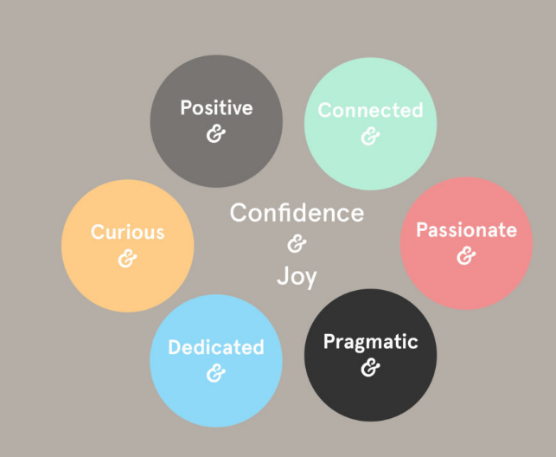 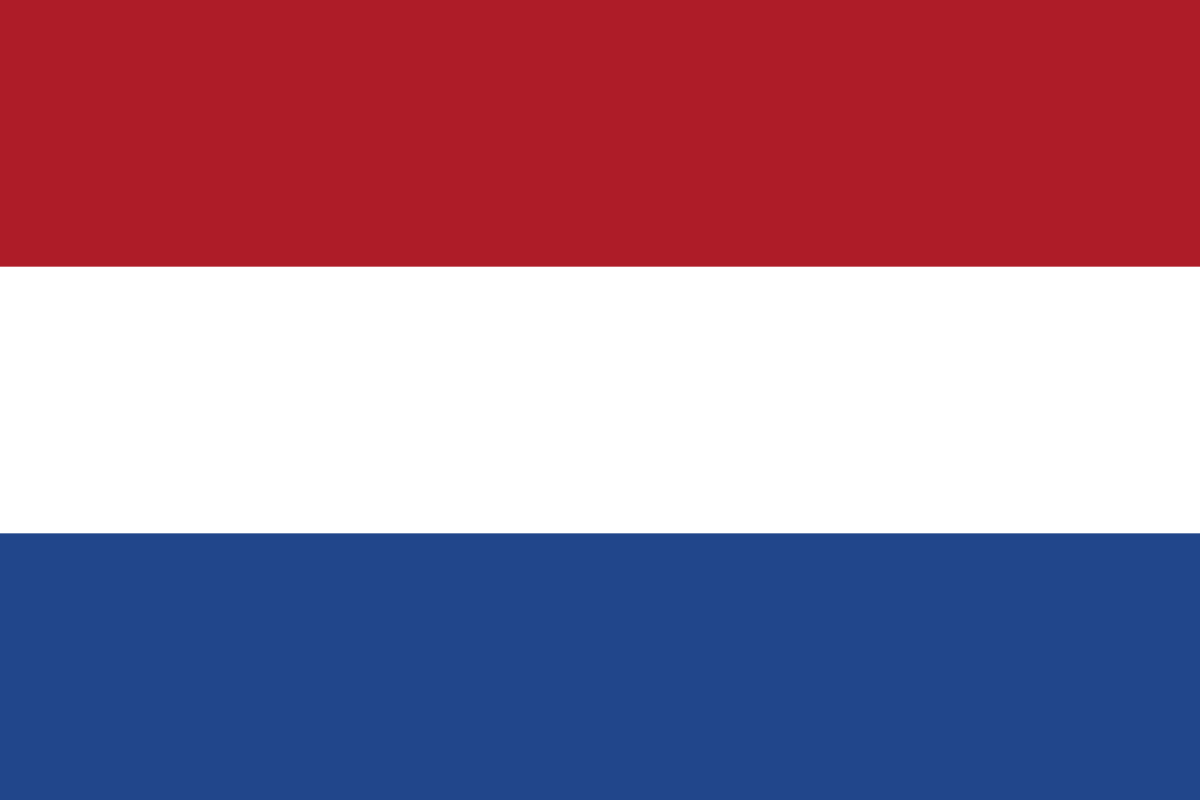 NINE & Co., Dutch

Nine & Co are a company who specialise in brands catered for mums and kids.

https://www.nineandco.com/en/our-family/
Case Study
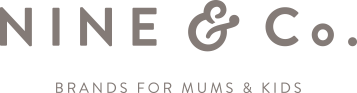 NINE & Co. provide all their employees with a fitness membership discount and access to healthy catering in order to promote health and wellbeing. As a member of the Dutch Textile Covenant, NINE & Co. are committed to the right to free negotiations by independent trade unions, a living wage, and healthy and safe working conditions for all employees. They conducted living wage research to identify possible wage gaps between their 2 biggest suppliers in India and Turkey. In co-creation with these suppliers, they developed long-term action plans.…see full Case Study
Socially Responsible Businesses Motivate Staff to Become Loyal and Perform Better
Cost savings and income are produced through improved employee morale and productivity. The below percentages show how CSR can generate tangible economic value for any SMEs balance sheet. 

Eight in ten people who worked for a company felt greater motivation and loyalty towards their jobs and companies the more socially responsible their employers were. 2002 GlobeScan International survey

70% of staff who were committed to the values of the company said that their productivity had increased in the past year while of those staff not committed to the company only 1% had productivity improvements WBCSD publication


Bob Willard, CSR author, and thought leader predicts that ‘companies can expect a 2% increase in employee productivity from improved company-wide teaming around common sustainability issues that transcend departmental boundaries, and a 2% increase in employee productivity from an improved work environment as a result of CSR’.
‘
CSR can promote positive employee attitudes and behaviours                                                                              (Tyler and Blader, 2003; Valentine and Fleischman, 2008; Farooq et al., 2017; Deng et al., 2020).
For example, studies have presented evidence supporting external CSR efforts to improve perceived organizational prestige and higher self-esteem, which are positively related to employee’s job satisfaction, loyalty, and work engagement (Zhu et al., 2014; Deng et al., 2020).   Therefore, it is expected that higher labour productivity could reflect all these positive attitudes and behaviours caused by external CSR activities.
‘
Employee Satisfaction Increases Customer Satisfaction
Boosted employee satisfaction and performance leads to increased customer satisfaction, generating a further win-win for CSR-oriented SMEs. 

Brand research reveals that in a study of customer behavior, “8% of customers switching brands are lured away by competition; in contrast, 68% are turned away by an employee’s indifferent attitude .” (Melcrum, 2008, p. 3)  i.e., bad customer service due to being unsatisfied e.g., providing service and coming across disinterested, not caring, bad in character, etc).” 

Research shows that every unsatisfied customer tells at least eight people about their experience. (Melcrum, 2008, p. 3). 

Engaged satisfied employees are the company’s best defence against switching, negative word of mouth, and unsatisfied customers. Employees working for companies aligned with their values are more likely to foster customer satisfaction and loyalty.
Increased Retention and Reduced Recruitment and Training Costs
It pays for companies to manage their CSR HR as well as their financial performance. There is evidence of a growing desire among employees to gain a sense of greater purpose from their work. It is also evident that happier employees with increased job satisfaction can unleash innovation in a firm. Examples of the business benefits and economic value from employee CSR HR engagement. (Drawn from “The Business Case for Sustainability”)
In 2000 found that 71% of employees want to work for companies that commit to social and community concerns
77% of respondents indicated that “a company’s commitment to social issues is important when I decide where to work”. 
2007 concluded that 70% would consider changing jobs if their employers did not operate in a socially responsible manner. 
With the replacement costs for the average worker are about €50,000 including lost output, recruitment, training, and other elements
Another study has put the recruitment, interviewing, hiring, training, and reduced productivity costs at €3,500 to replace one €8.00/hour employee.
Existing employees who are leaving for natural reasons or employee attrition (e.g., retirement, resignation, etc) are not replaced immediately. This is disruptive and puts pressure on the remaining employees and absorbs management time. Staff turnover can result in increased operating costs, loss of business to competitors, and reduced customer service standards (Grant Thornton, 2008B, p. 12)
‘
‘
Staff Turnover and Employee Attrition is Damaging to Business
CSR Attracts the Best and Brightest Graduates
Some predict that the war for talent will not be won through money but through CSR these intangibles.

Nearly a third of MBA students express more interest in finding work that offers the potential of making a contribution to society (26% of respondents in 2007 said this is an important factor in their job selection compared with 15% in 2002) Aspen Institute’s 2007 Study 

78% of 14–18 year-olds said the money “was less important to them than personal fulfillment”. They went on to work for “companies that promote equality, a green environment, and social responsibility.” (reported in “Saving the World at Work”)  

MBA graduates would sacrifice an average of €13,700 in salary to work for a socially responsible company 

2003 Stanford University study Corporate Social Responsibility Reputation Effects on MBA Job Choice
CSR is a Driving Factor is to Attract & Retain High Quality Staff
Grant Thornton (Grant Thornton, 2008A, p. 4) identified that 65% of respondents in a global study of privately held businesses said that… ‘One of the top, if not the top, factor driving CSR implementation is the need for businesses to attract and retain high-quality staff to meet current and future demands’

A strong employer brand aligned with employee values and concerns is becoming recognized as one of the best ways of retaining talent with employees proud to work for a business that is highly regarded. A well-developed CSR HR Strategy will enable the employer brand and the corresponding activities to become a reality.
The Impact of Attracting and Retaining Talent
Competitive Advantage
Opportunities
Attract Investors
Enhanced Reputation & Loyalty
Improve Management Process
Attract & Retain Talent
Stakeholder Engagement
Internal
External
Reduce Waste, CO2, Water Usage
Government & Stock Exchange Requirements
Risks
Image from “The Business Case for Sustainability”
More Than Half Will Simply Not Work for You!
Three-fifths of the graduates and potential employees surveyed by Accenture in 2004 rated ethical management as an important factor in their job search World Business Council for Sustainable Development (WBCSD) 

Over two-thirds of the students (68%) in a global survey disagreed that salary is more important than a company’s social and environmental reputation when deciding which company to work for.” by GlobeScan in 2003 

In the UK, 75% of professionals take social or ethical considerations into account when changing employment, and over half of graduates will not work for companies they believe to be unethical.
Promote Positive Employee Attitudes and Behaviours

Promote positive employee attitudes and behaviors. Company prestige, and higher self-esteem, are positively related to employee job satisfaction, loyalty, work engagement, and higher productivity. 

(Zhu et al., 2014; Deng et al., 2020).
Improve Employee Productivity and Retention

HR Practices and internal CSR can be complementary and positively affect sustainable human capabilities such as labor productivity and employee retention. This can be done by satisfying employee expectations, improving company justice and purpose, improving employee reward satisfaction and ensuring work safety and the growth of employees 

(Greenwood, 2002; Crane et al., 2019).
Case Studies
European Examples of CSR & HR Integration 
Benefiting SMEs and Employees
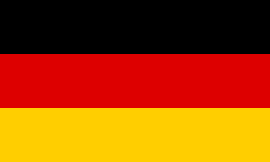 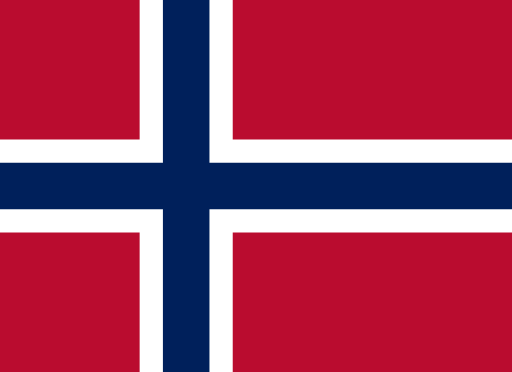 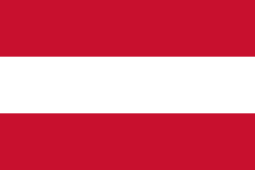 Consulting Company, Austria
Organic Producer, Germany
IT Company, Norway
Austrian environmental and social science consulting company “Denkstatt GmbH” Keep employees healthy; it provides its employees with fruit and milk free of charge. Employees are paid during work hours to cook a healthy lunch meal for everyone. Increased Health & Safety and well-being; It offers a power- nap (a short recreational sleep of 20 minutes) if employees need it. Working rooms have many plants and a homelike, pleasant atmosphere.
German company Neumarkter Lammsbräu is an organic-beverage producer that Increased engagement and productivity; it offers a variety of working models to consider the individual life situations of employees. In addition to flextime and flexible working hours, there is an option for mobile working. Employees are free to decide their agreed weekly working hours… See the full Case Study here.
Protu AS is a micro IT enterprise in Norway. Increased motivation and morale by retaining valuable employees; by providing a fully serviceable home office to all employees for work-life balance and flexibility. The company does not count how many days employees need to work from home or need to stay at home if personal circumstances arise e.g., need a family day, have a personal illness or children’s illness.
Case Studies
European Examples of CSR & HR Integration 
Benefiting SMEs and Employees
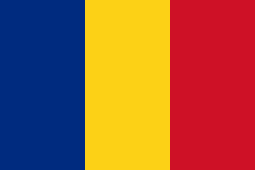 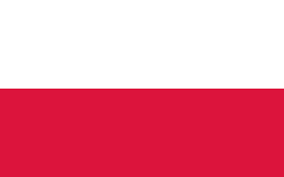 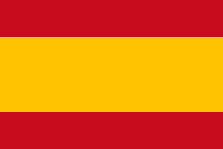 Chemical Company, Spain
Research Company, Romania
Construction Company, Poland
Euroquímica de Bufi & Planas S.A is a Spanish company working with industrial chemicals that engages its employee’s participation increasing engagement and participation by offering employees the opportunity to become stockholders. They participate in general assemblies and meetings and get a % of the profits. It has a training plan for employee's teenagers (16 and 18 years) who are interested in carrying out a summer internship
The medium-sized Polish construction company MELBUD Sp. z o.o Employees feel professional stabilization and positively identify themselves with the company’s reputation. This results in a better atmosphere, and a higher commitment and engagement. Melbud does this by having an internal employee social fund to finance cultural, educational, sports activities, or Christmas vouchers. Outstanding members of staff often get loans that do not have to be fully re-paid.
The Romanian research company SC Icemenerg SA improves staff well-being, moral therefore engagement, and retainment by assigning 5% of its turnover and joint profitability to measures targeting improving the employee working conditions, e.g., investing in occupational health, training, social events (such as the provision of a recreation centre or a gym hall).
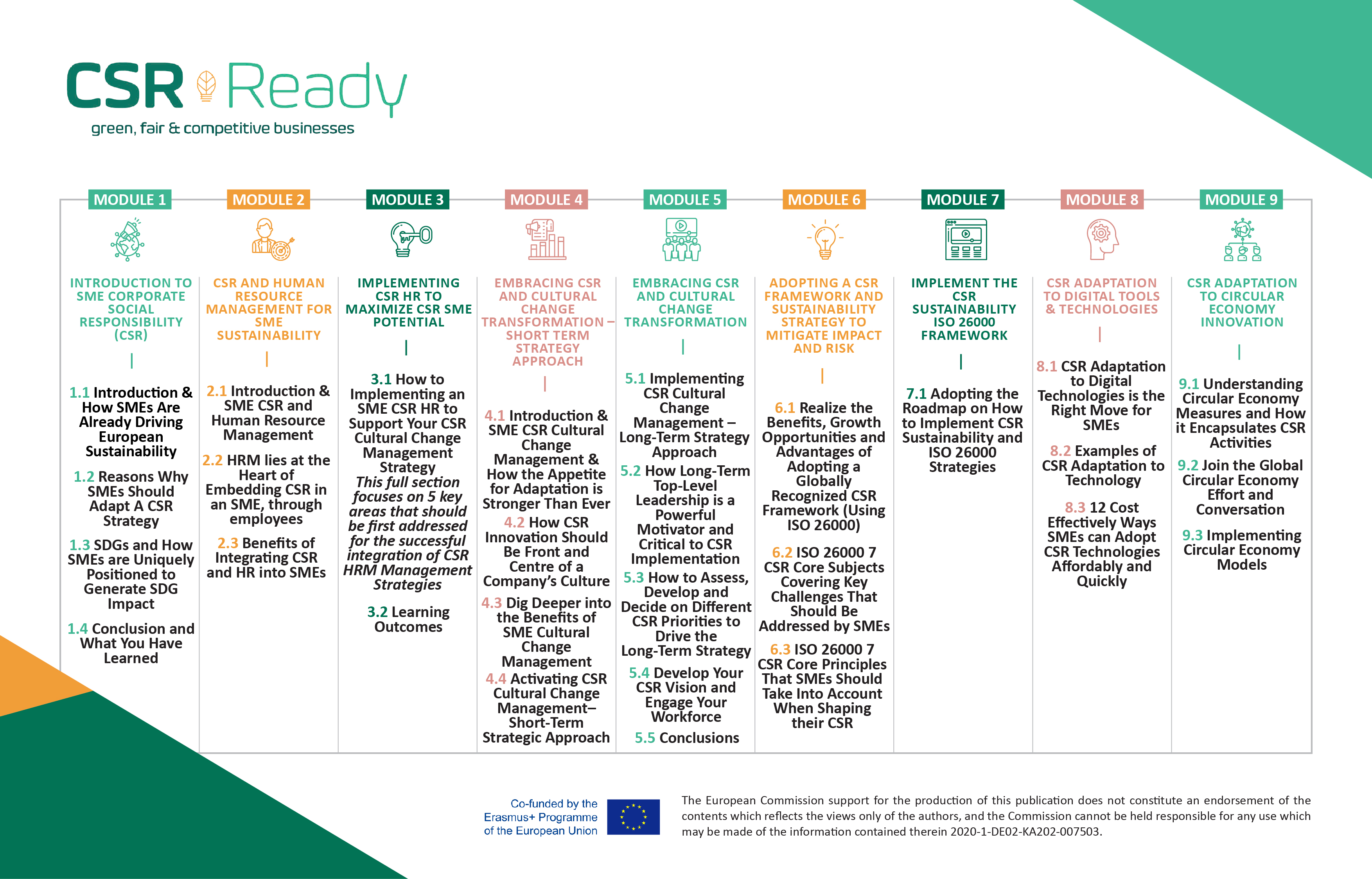 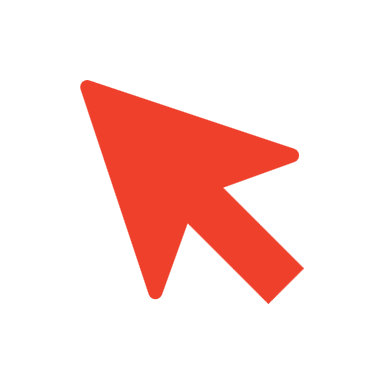 Well Done!
You Have Completed Module 2

Next is Module 3 
Implementing CSR HR to Maximize European CSR SME Potential
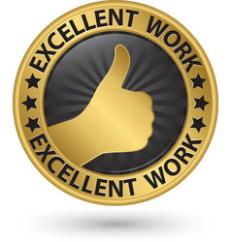 https://www.csrready.eu/
Facebook